Řízení a provoz sportovních zařízení 1
Mgr. Tereza Viplerová
17. 10. 2022
Anotace předmětu
Legislativně právní rámec řízení sportovních zařízení v ČR
Požadavky na vzdělání a kvalifikaci zaměstnanců ve sportovních zařízeních
Tělovýchovná a sportovní zařízení, výstavba, urbanistické normy, lokalizace,
Majitelé sportovních zařízení - stát, město, klub, soukromé osoby
Ekonomika a efektivnost provozu tělovýchovných zařízení
Lokalizace a plánování sportovní infrastruktury, svazově, politicky, ekonomicky, společenské hledisko
Financování sportovních zařízení - EU, stát, obce, privátní sféra
Státní podpora, dotace poskytované státem, projekt jako součást žádosti o dotaci
Arény vs. stadiony, velké vs. malé zařízení. Novodobé trendy sportovní infrastruktury.
Řízení a provoz plaveckých bazénů a wellness zařízení, sportovních hal, školních tělocvičen a sokoloven, venkovních sportovišť, fotbalových hřišť, zimních stadionů a lyžařských areálů
Historie výstavby STZ
Materiálně-technická základna či sportovní infrastruktura
Podstatná část vybudována v letech 1870 – 1945 
Budovala se po několik generací
Paralelně vedle sebe budována:
Školní a spolková sféra – později dobrovolná organizovaná činnost
Tzv. komunální tělovýchovná zařízení – v majetku měst a obcí, pro nejširší veřejnost, budována v menší míře
Většinou městské lázně a cvičiště
1870 – 1945
77,4 % školních tělocvičen
65 – 70 % tělocvičen pro dobrovolnou tělovýchovu
Byla vybudována základní síť hřišť a stadionů
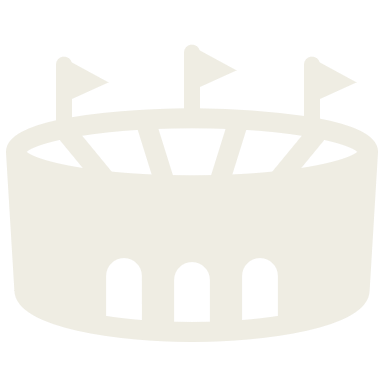 S ohledem na potřeby TVS procesu (tzn. jeho soustavnost, pravidelnost) a na klimatické podmínky našeho státu jsou klíčová jsou ta TZ, která …?
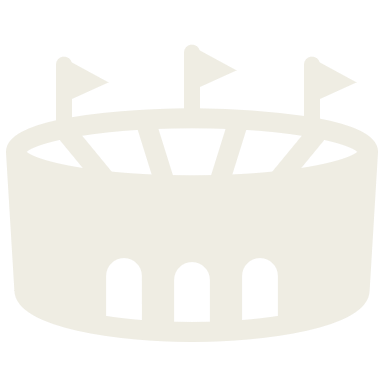 S ohledem na potřeby TVS procesu (tzn. jeho soustavnost, pravidelnost) a na klimatické podmínky našeho státu jsou klíčová jsou ta TZ, která 
umožňují celoroční provoz
Vývoj výstavby tělocvičen a sportovních hal na území našeho státu
Objektivně srovnatelné jsou až údaje z roku 1987, kdy byl k dispozici jednotný informační zdroj (šetření občanské vybavenosti FSÚ k 31.12.1987
Předchozí údaje – Janoušek (1980)
1 → + 50 víceúčelových hal
Počty nejvýznamnějších STZ k 31. 12. 1981 a 31. 12. 1987 v ČR a k 31. 12. 1987 v SR
Počty nejvýznamnějších STZ k 31. 12. 1981 a 31. 12. 1987 v ČR a k 31. 12. 1987 v SR
Závěry
I přes dynamické změny mezi lety 1981 – 1987 není nárůst počtu STZ nijak velký
V porovnání např. s Rakouskem za 80. léta jsme zaostávali
Význam školních tělocvičen a hřišť bez speciálního označení pro celou tělesnou kulturu
67,4 % je podíl školních tělocvičen na celku
65,7 % je podíl školních hřišť bez speciálního označení
Naprosto nepostačující počet zařízení pro školy – v té době cca 2 – 3 mil. studentů a učňů
Do dnes
Klasifikace sportovních zařízení dle Šímy (2016)
Dle prostředí
Krytá sportovní zařízení (indoor)
Venkovní sportovní zařízení (outdoor)
Kombinovaná 
Dle motivace potenciálních účastníků
Sportovní zařízení pro divácký sport
Sportovní zařízení pro aktivní sport
Sportovní zařízení pro relaxaci
Sportovní zařízení pro zábavu
Klasifikace sportovních zařízení dle Šímy (2016)
Dle cíle
Komerční sportovní zařízení 
Nekomerční sportovní zařízení
Dle vlastnictví
Soukromá sportovní zařízení (ziskové i neziskové organizace)
Veřejná sportovní zařízení (v majetku obce, kraje, státu)
Kombinovaná
Klasifikace sportovních zařízení dle Šímy (2016)
Dle produktu
Divácká sportovní zařízení pro profesionální sport
Sportovní zařízení pro masovou relaxaci
Klientská sportovní zařízení
Amatérská sportovní zařízení
Sportovní zařízení pro všechny
Školní sportovní zařízení
Úkol
Vyberte si oblast dle svého zájmu a udělejte „rešerši“ tělovýchovných a sportovních zařízení na tomto území
Menší města
Městské části
Více menších obcí
Vypište je a rozdělte dle jednotlivých kategorií
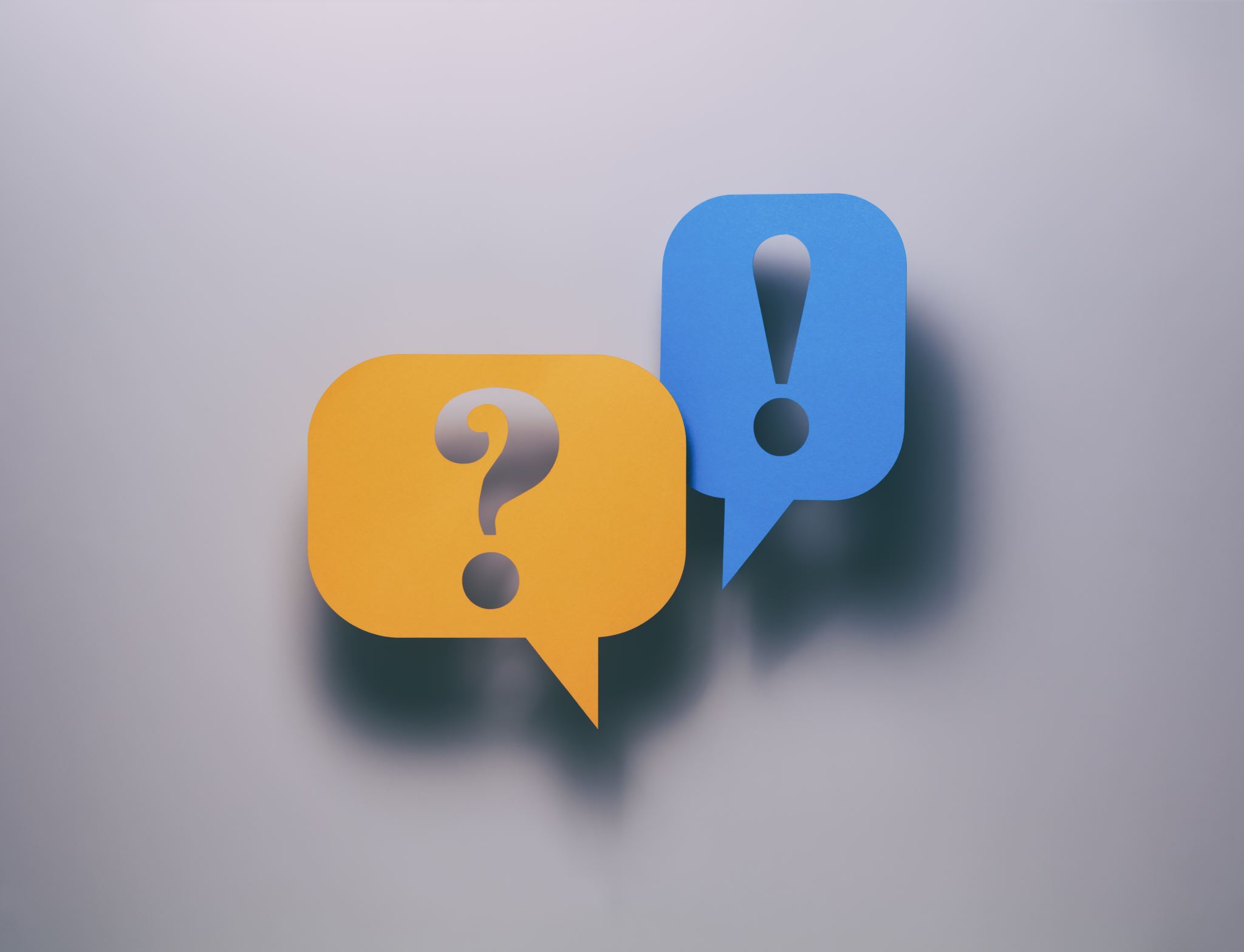 Prostor pro dotazy